오디오북 모바일 이용 방법
1) 【스마트폰 사용자 등록】클릭
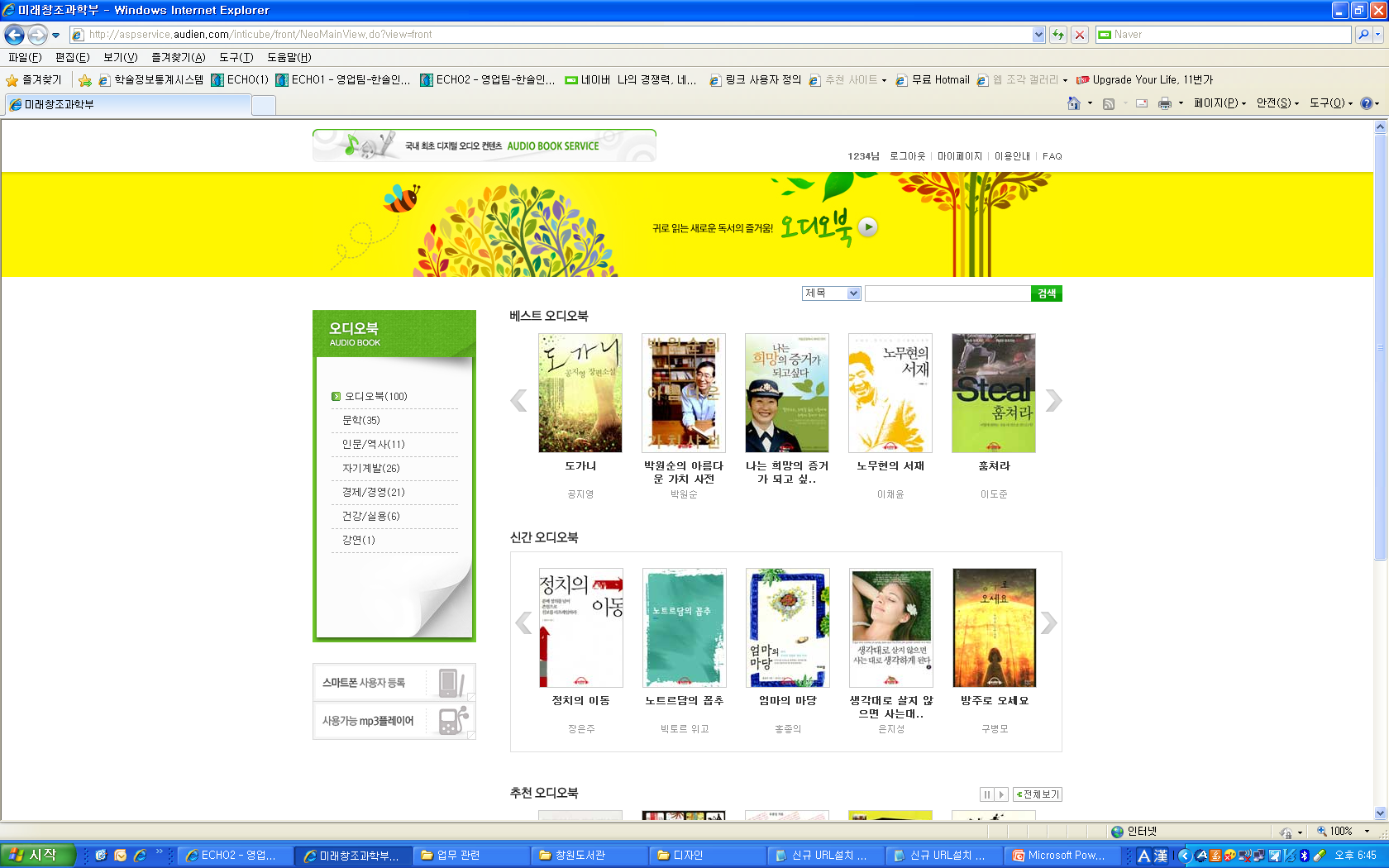 2) “비밀번호, 비밀번호 재확인, 이메일” 입력 후【사용자 등록】클릭
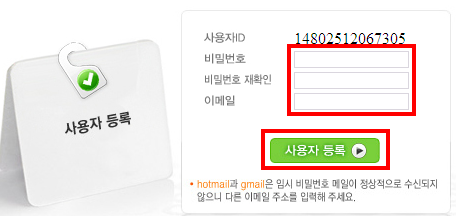 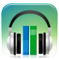 3)  스마트폰▶ play스토어 ▶            오디언도서관 어플리케이션 다운로드 ▶ 실행
4) 오디언도서관 어플리케이션 실행 방법
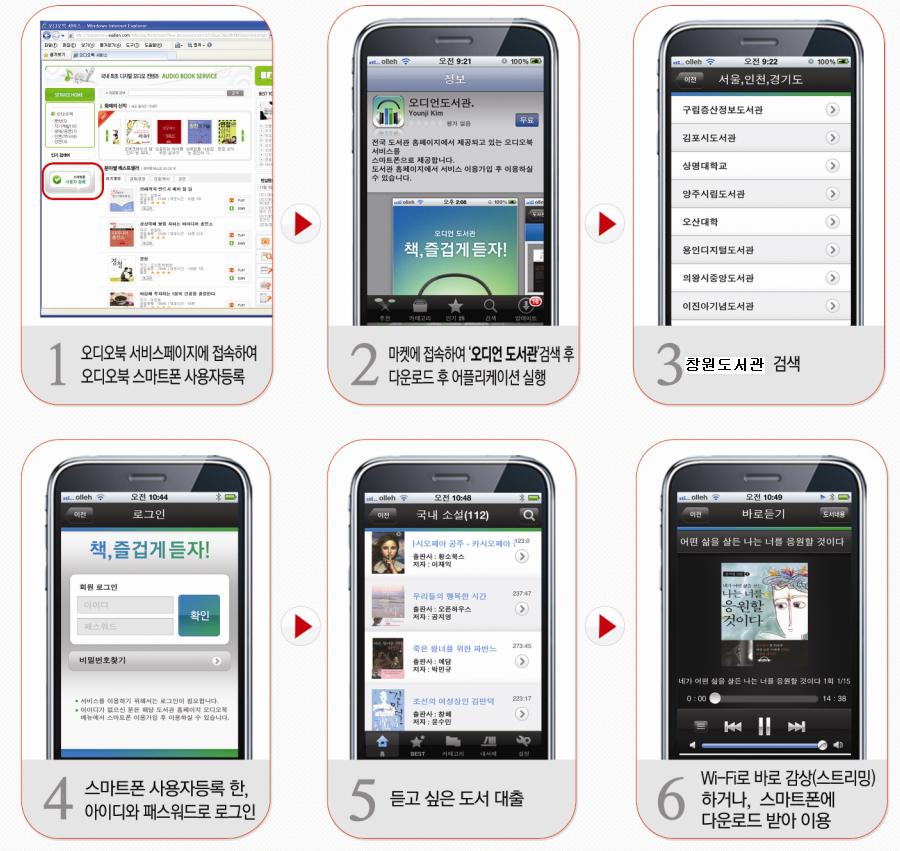 오디오북 서비스페이지에 
접속 스마트폰 사용자 등록
마켓에 접속,”오디언도서관” 검색 다운로드 후 어플리케이션 실행
미래창조과학부 검색
와이파이로 바로 감상(스트리밍)하거나,  스마트폰에 다운로드 받아 사용
듣고 싶은 도서 대출
스마트폰 사용자등록 한,
아이디와 패스워드로 
로그인